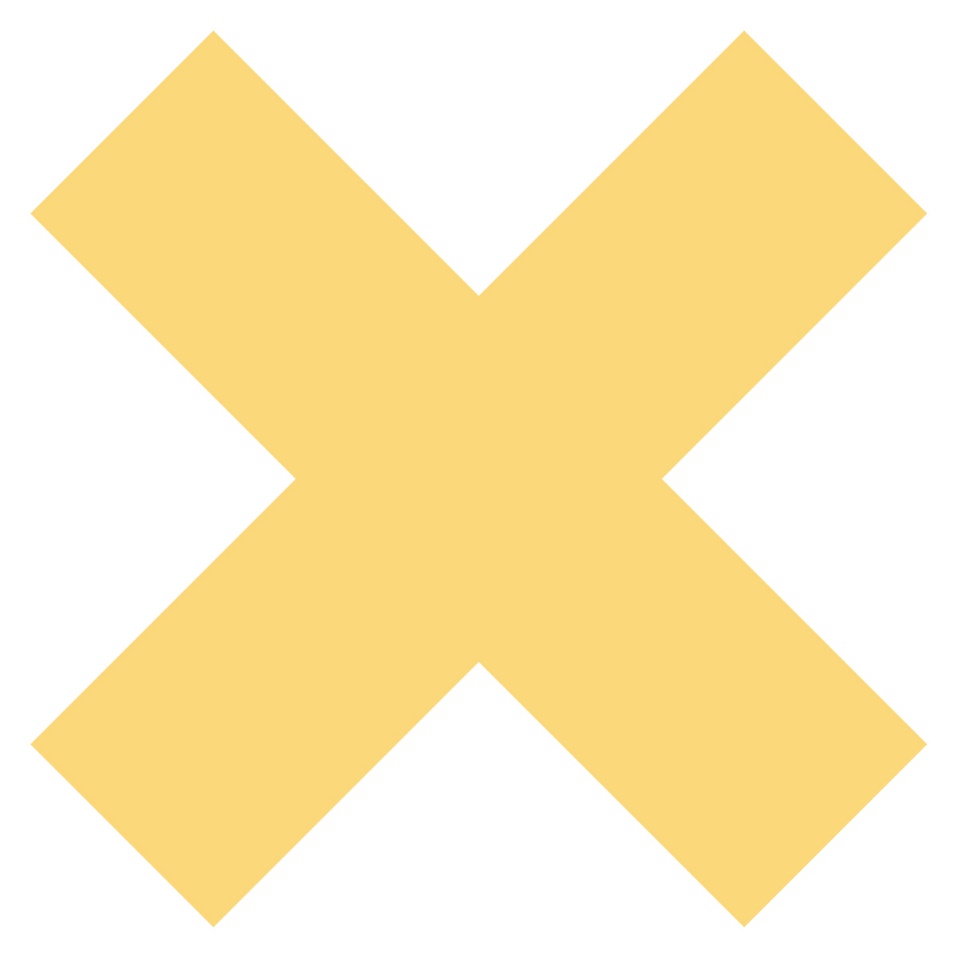 Quelleélection?
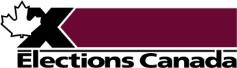 Questions clés
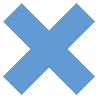 Quels types d’élections y a-t-il au Canada? 
Comment puis-je participer au processus électoral?
Quelle élection?
2
Réflexion
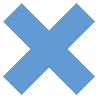 Pensez à un moment où vous avez dû travailler en équipe, à l’école, à la maison ou dans votre collectivité. 
Avez-vous eu à répartir les tâches entre différentes personnes? 
Comment avez-vous décidé qui ferait quoi?
Quelle élection?
3
Réflexion
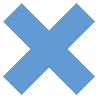 Selon vous, comment la tâche de gouverner le Canada est-elle divisée?
Fédéral
Provincial ou territorial
Municipal ou local
Quelle élection?
4
Réflexion
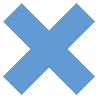 Regardez la vidéo Les trois paliers de gouvernement. 
Quelles responsabilités sont mentionnées dans la vidéo?
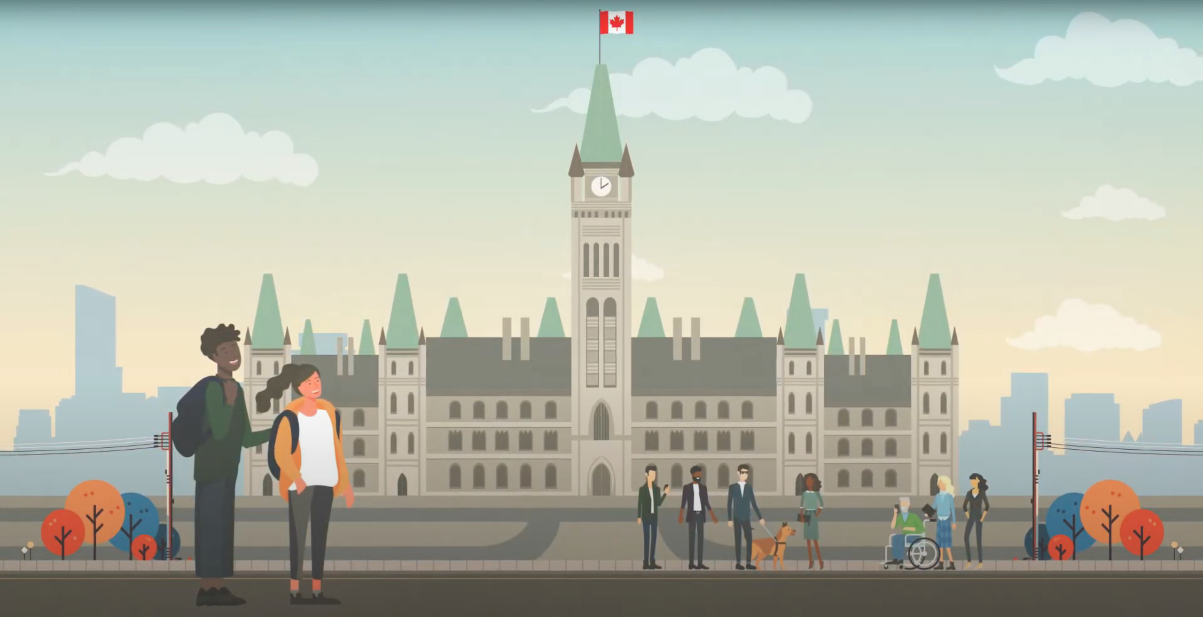 Quelle élection?
5
Réflexion
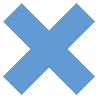 Quelles responsabilités sont mentionnées dans la vidéo?  
Discutez-en en équipe de deux, puis présentez vos idées à la classe.
Quelle élection?
6
Activité
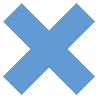 Regardez la vidéo Les élections à chaque palier.
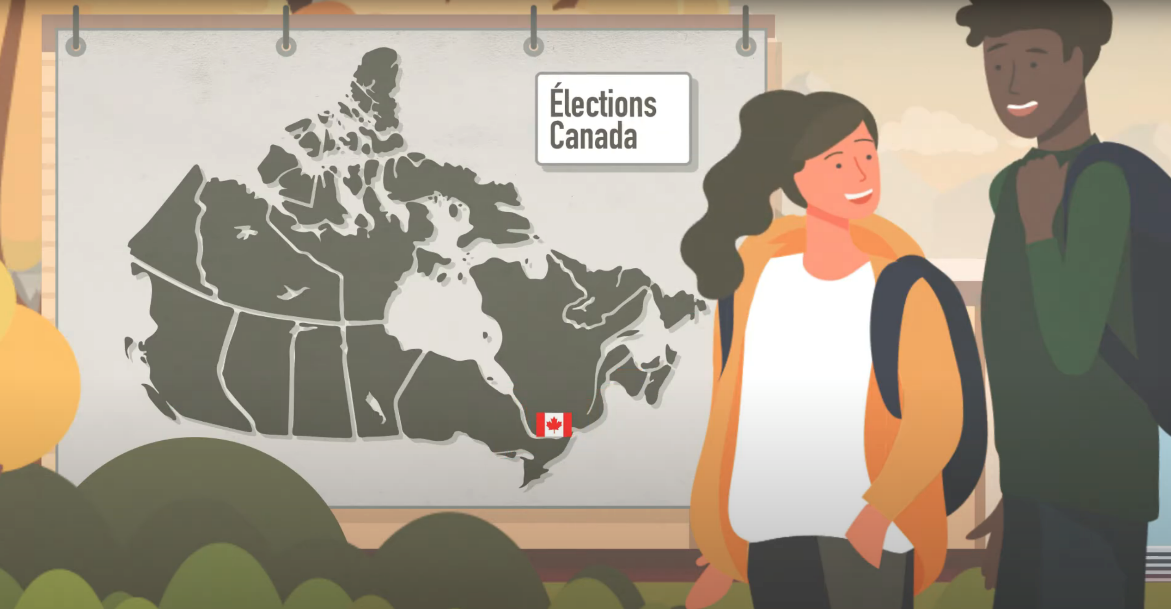 Quelle élection?
7
Activité
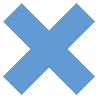 Les élections à chaque palier
Discutez en équipe de deux :
d’une chose que vous venez d’apprendre;
d’une question que vous vous posez.
Quelle élection?
8
Activité
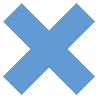 Votre tâche :
En équipe, réalisez les activités des trois stations d’apprentissage, et remplissez individuellement la fiche de réflexion.
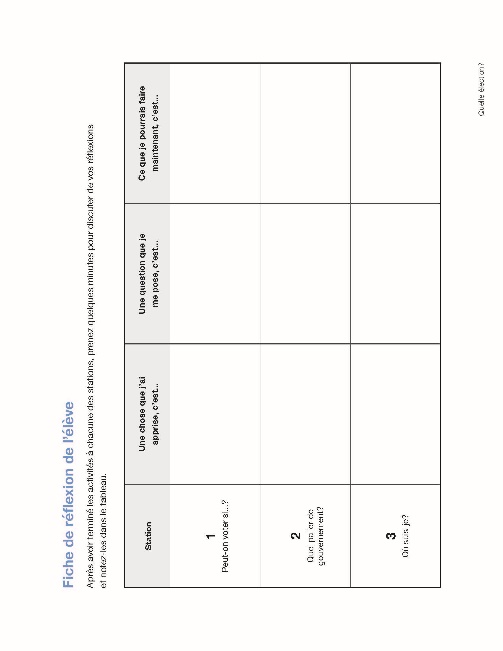 Vous aurez besoin :
de la fiche de réflexion;
d’un crayon ou d’un stylo.
Quelle élection?
9
Activité
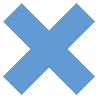 Station 1 – Peut-on voter si...?
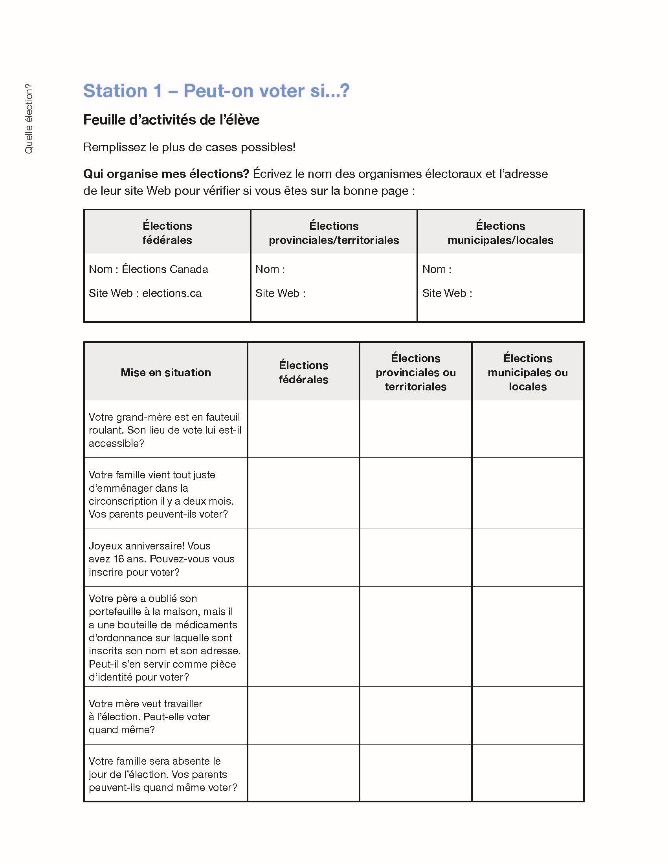 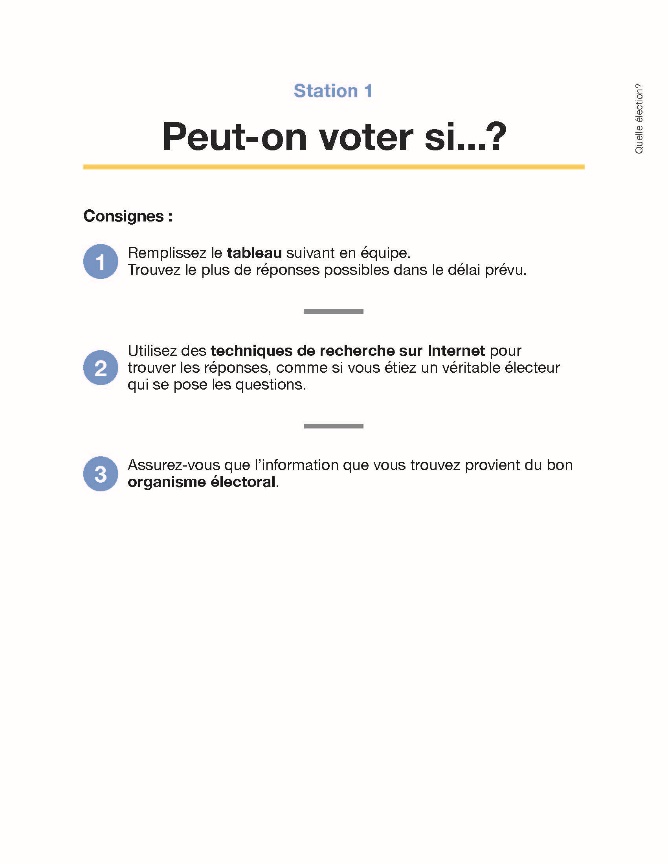 Quelle élection?
10
Activité
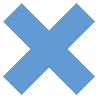 Station 2 – Quel palier de gouvernement?
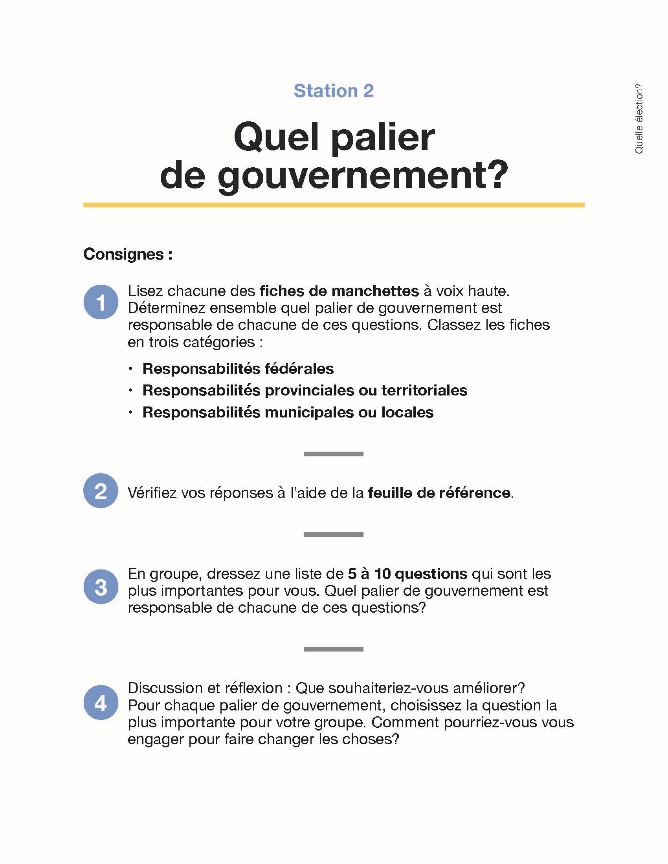 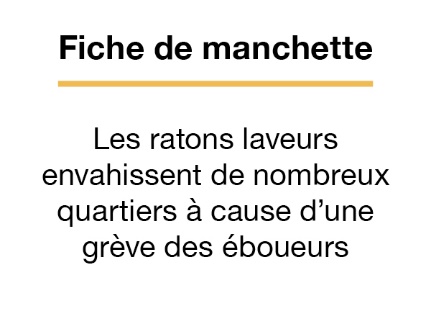 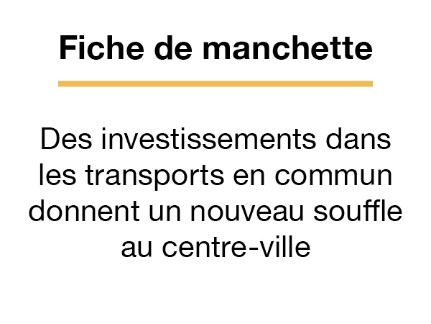 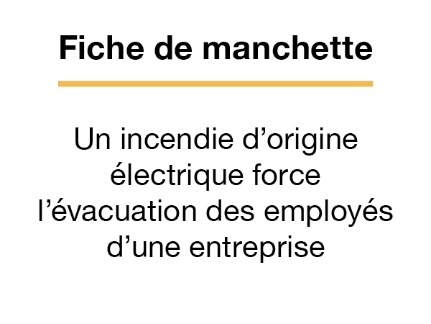 Quelle élection?
11
Activité
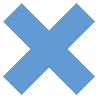 Station 3 – Où suis-je?
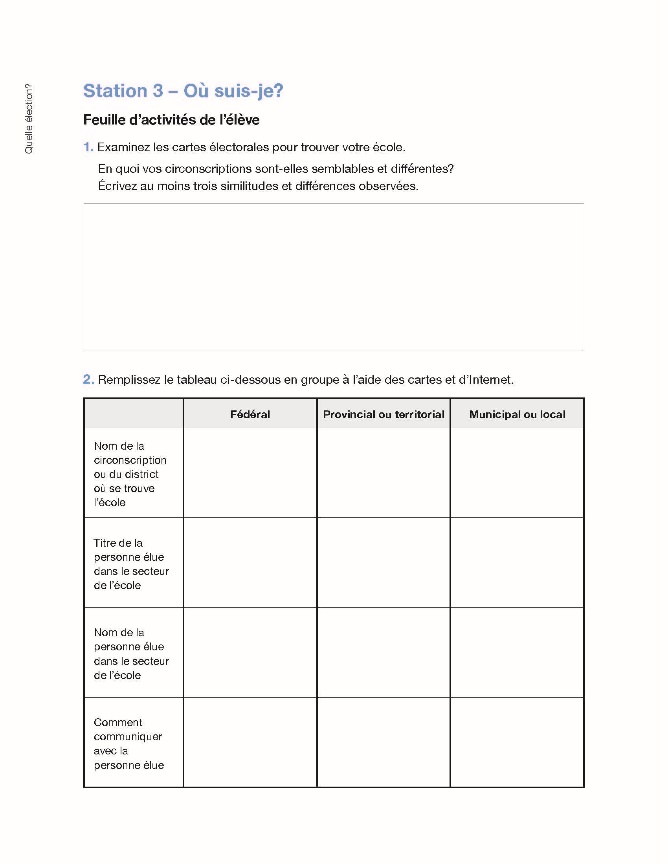 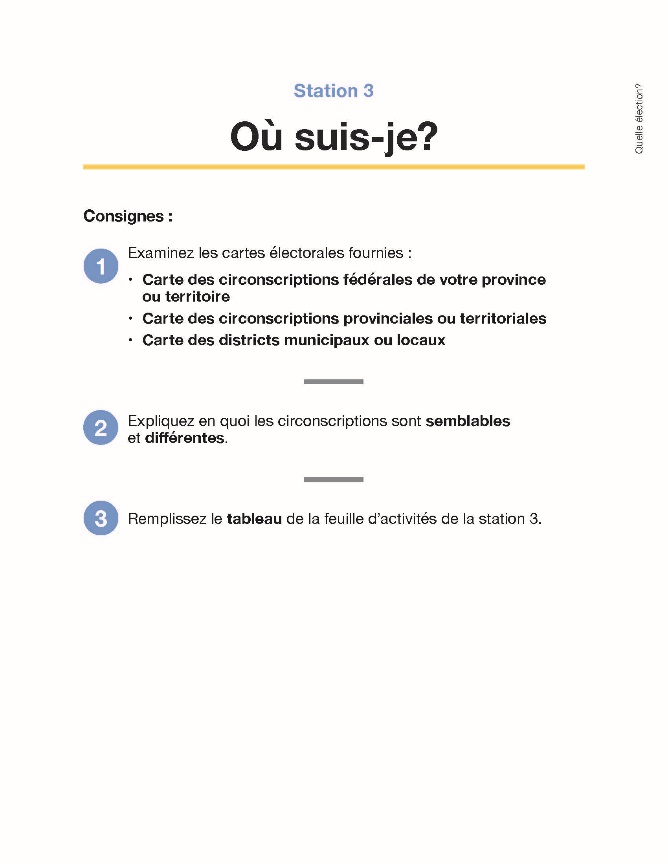 Quelle élection?
12
Activité
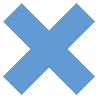 Premier tour – 10 minutes
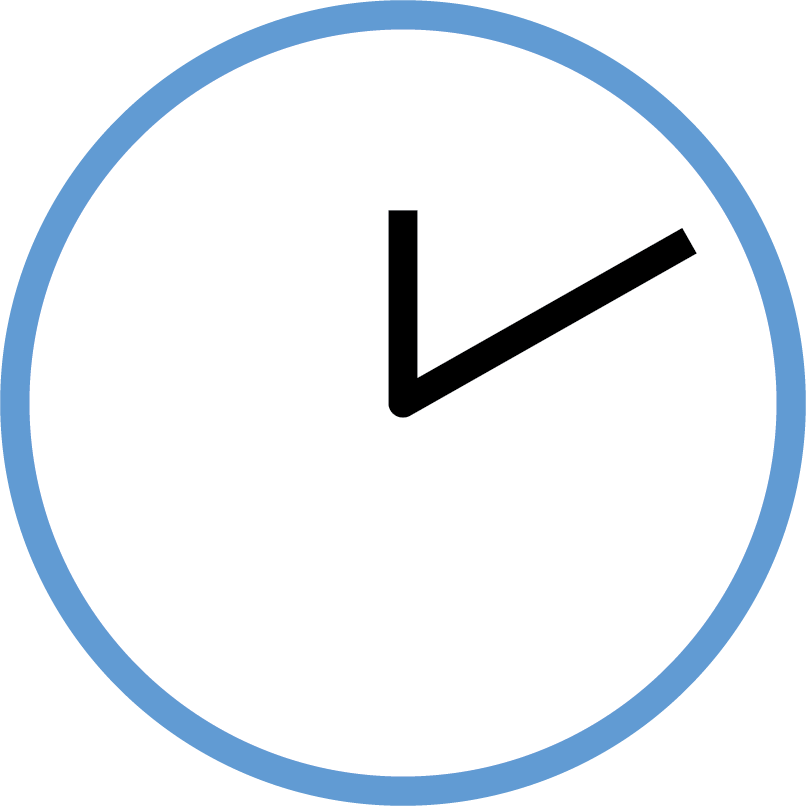 Quelle élection?
13
Activité
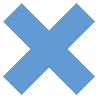 Deuxième tour – 10 minutes
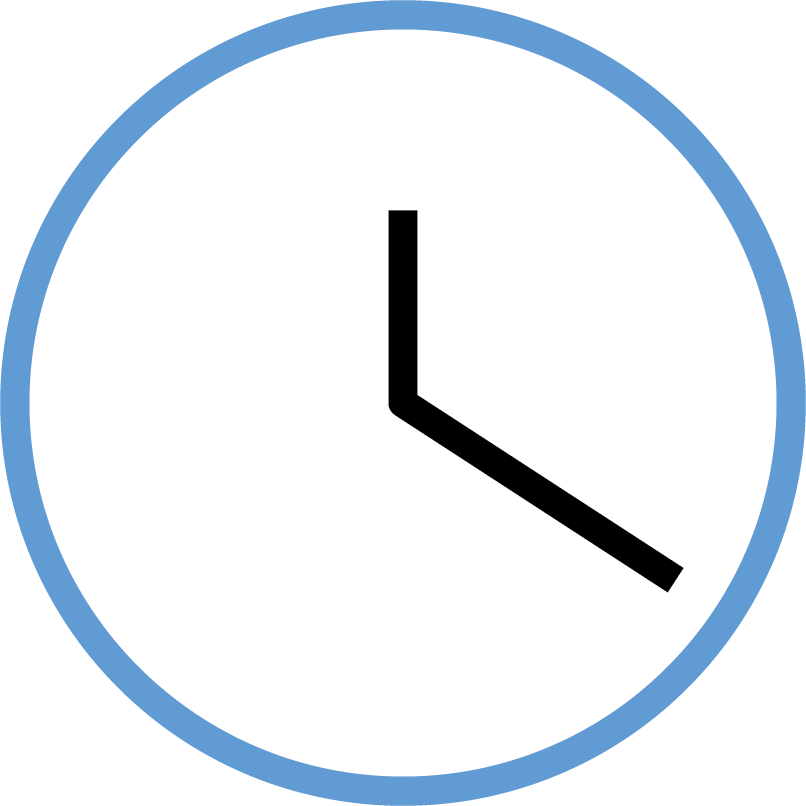 Quelle élection?
14
Activité
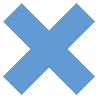 Troisième tour – 10 minutes
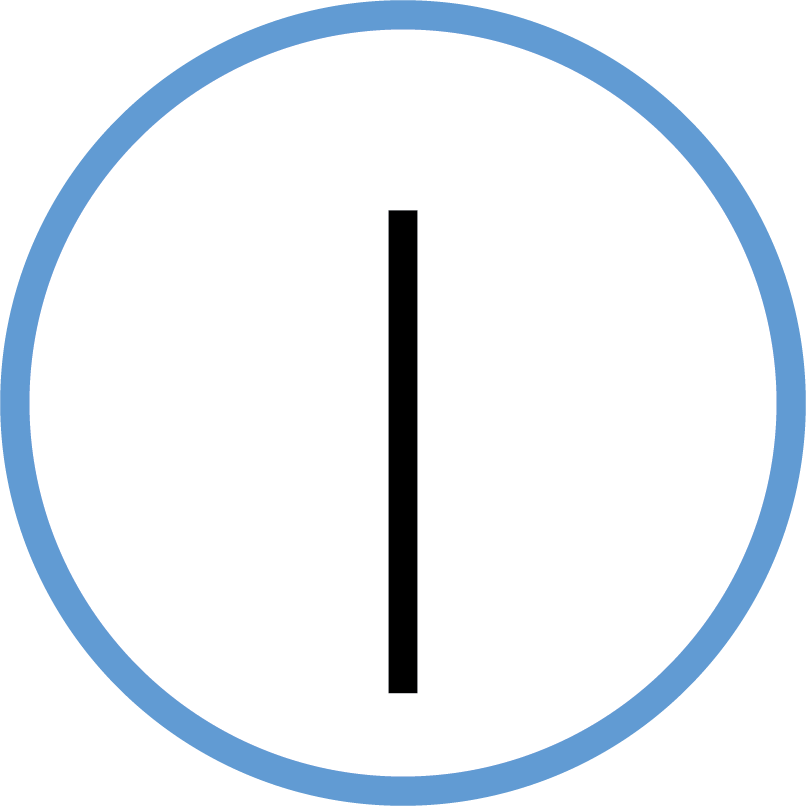 Quelle élection?
15
Consolidation
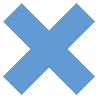 Finissez de remplir la fiche de réflexion.
Laquelle de vos réflexions a été la plus utile pour répondre aux questions clés?
Quels types d’élections y a-t-il au Canada? 
Comment puis-je participer au processus électoral? 
Échangez vos idées en équipe de deux ou en petit groupe. Expliquez vos choix par écrit.
Quelle élection?
16